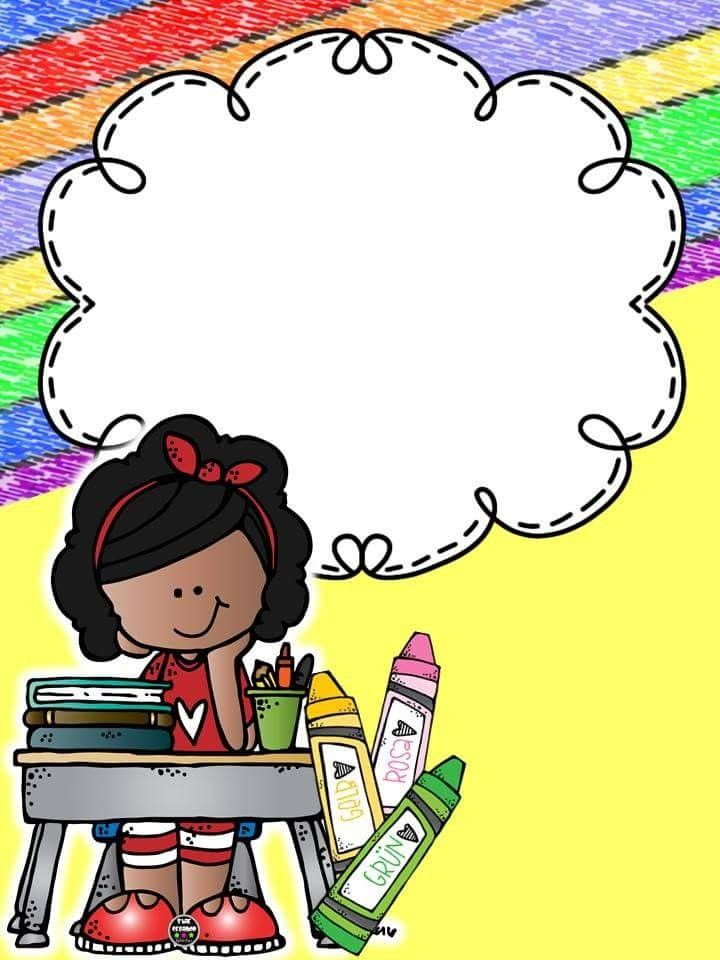 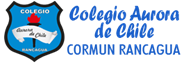 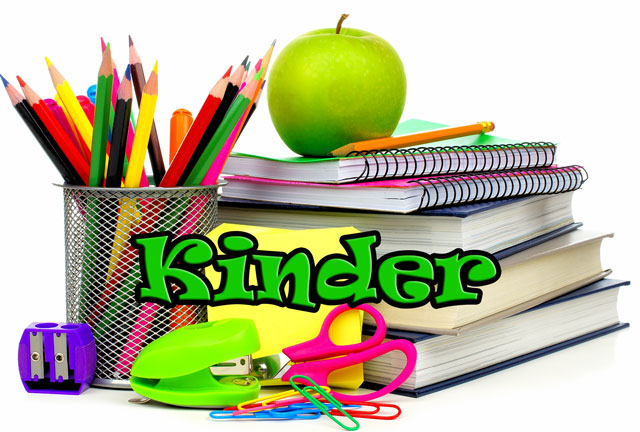 Gissela Robledo- Claudia Duarte
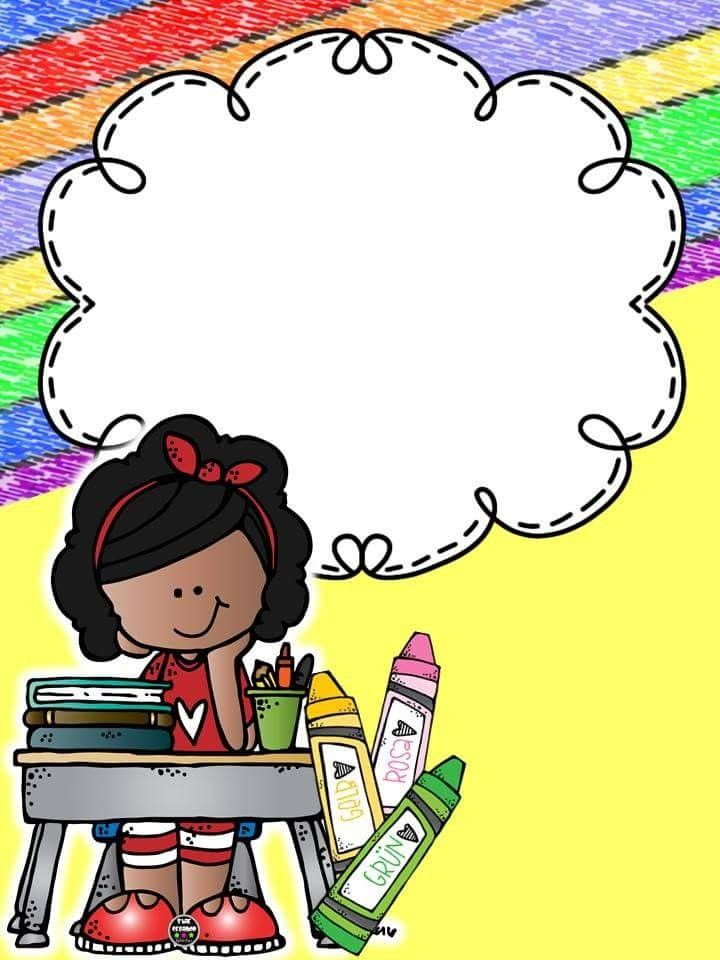 Los números
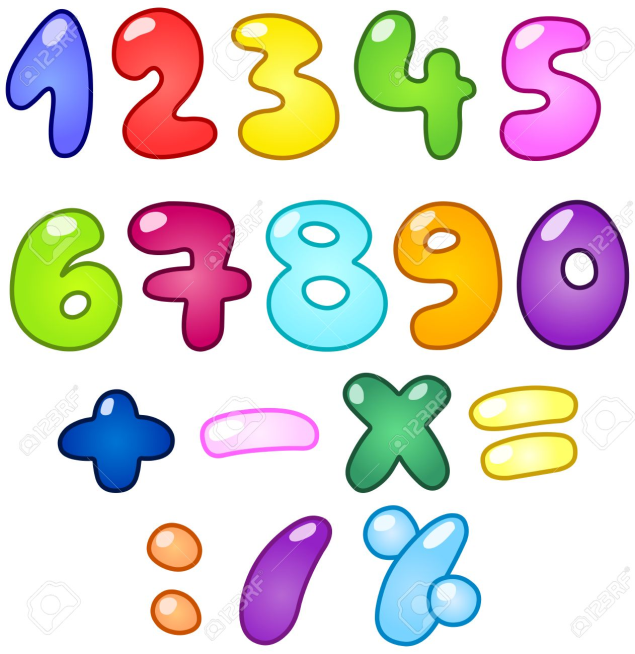 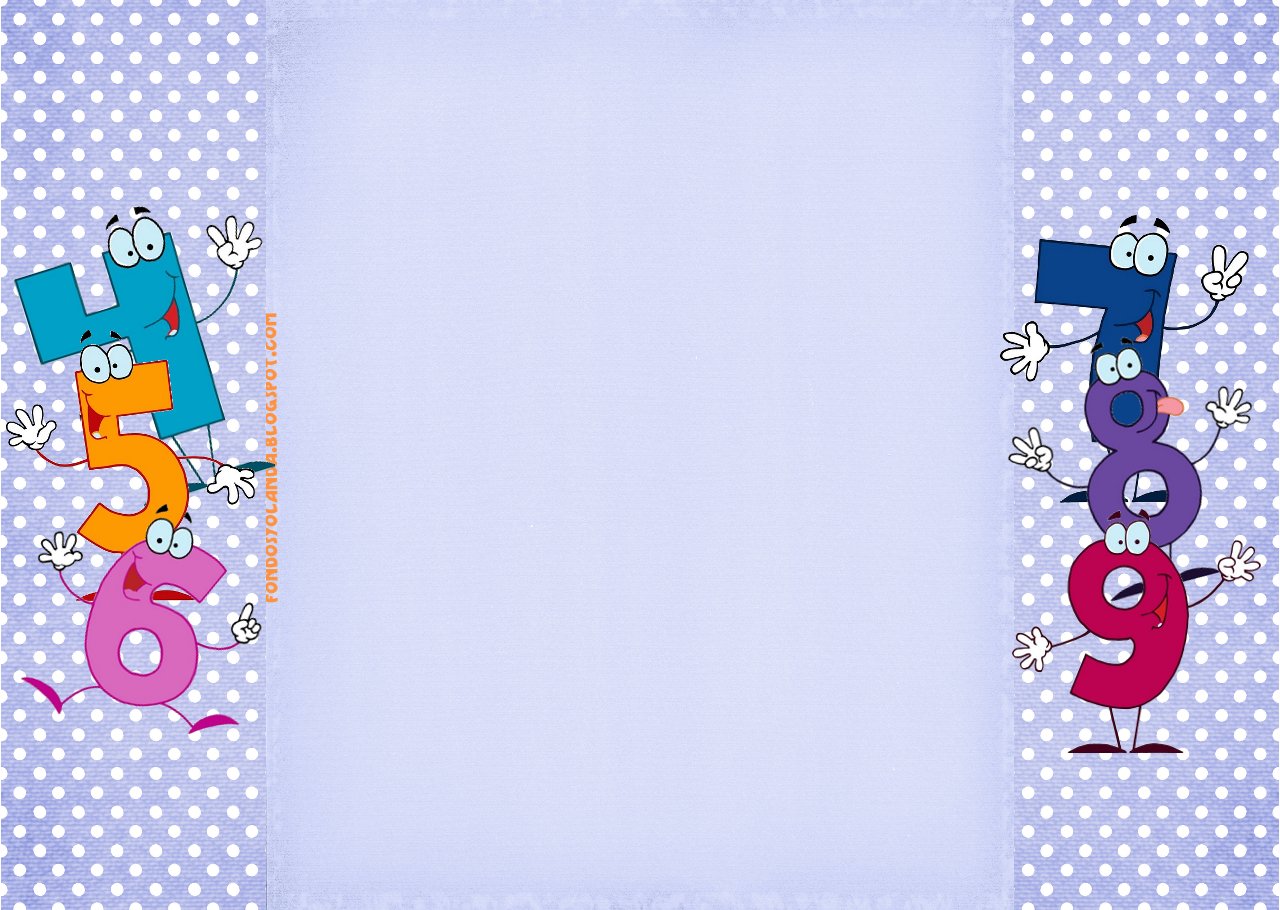 Los Números.
¿ Qué son y para qué sirven los números?
Los números nos sirven para contar,  ordenar, identificar, jugar, pero también para medir y para informar. Podemos contar en forma ascendente que significa que vamos subiendo, por ejemplo contar del 0 hasta el 20 y en forma descendente que vamos bajando del 20 al 0.
Banda numérica
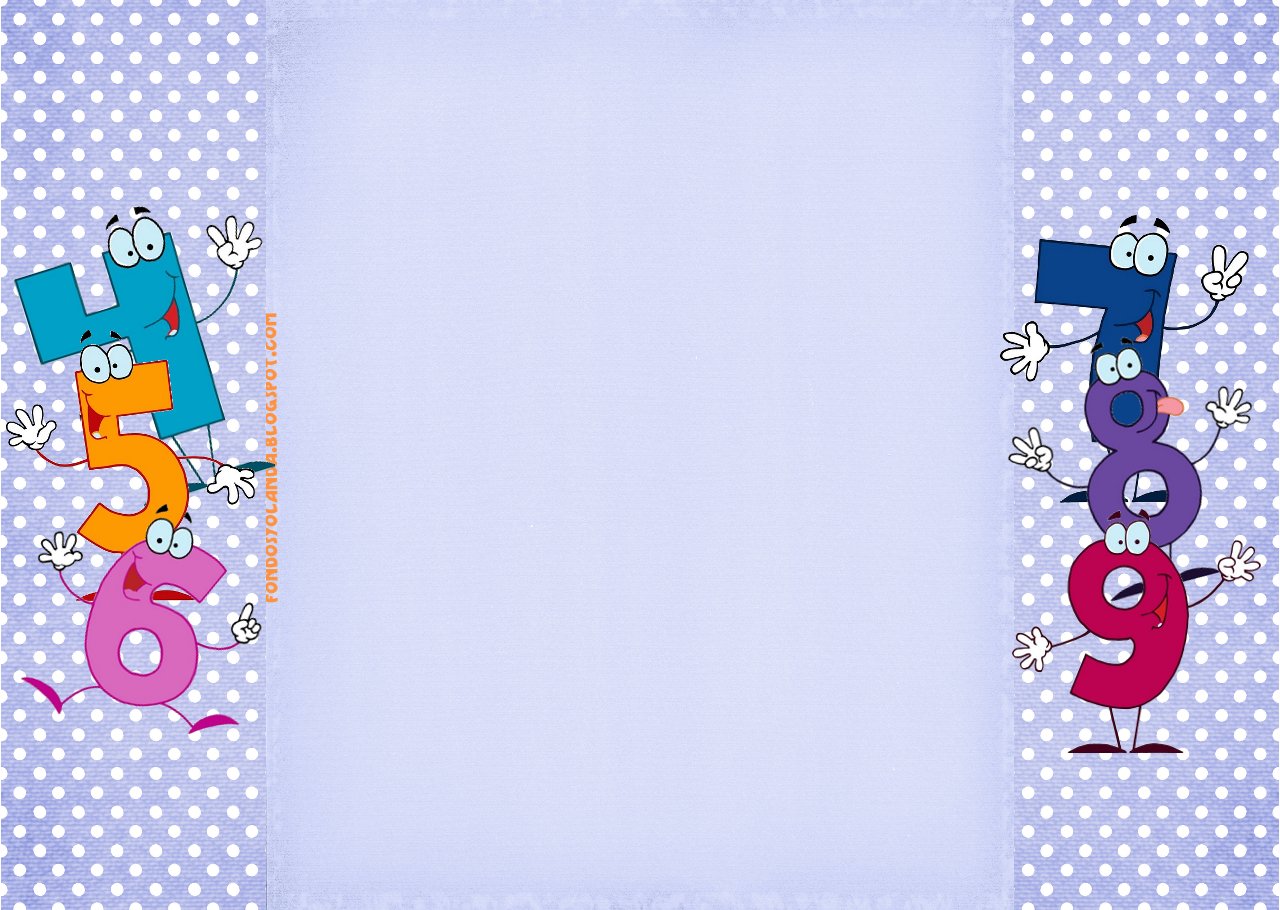 Asociar números a una cantidad
Para relacionar números y cantidades podemos hacer muchas actividades  divertidas, que a los niños le ayudarán afianzar el concepto de  cantidad y familiarizarse con los números.
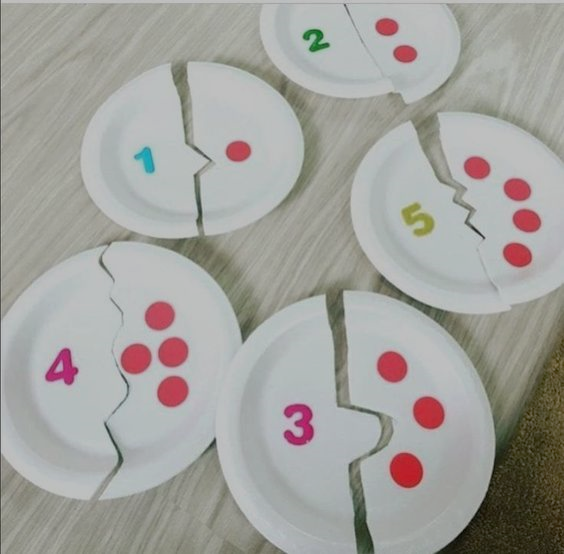 Usar fichas con números y pinzas de ropa.
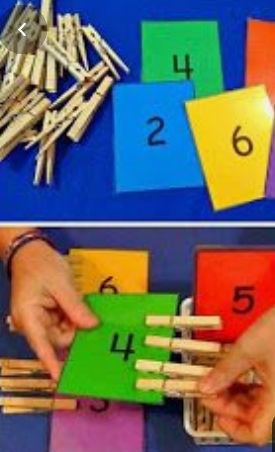 Usar platos de cartón dividido  en dos, dibujar números  en un lado y al otro lado dibujar su cantidad.
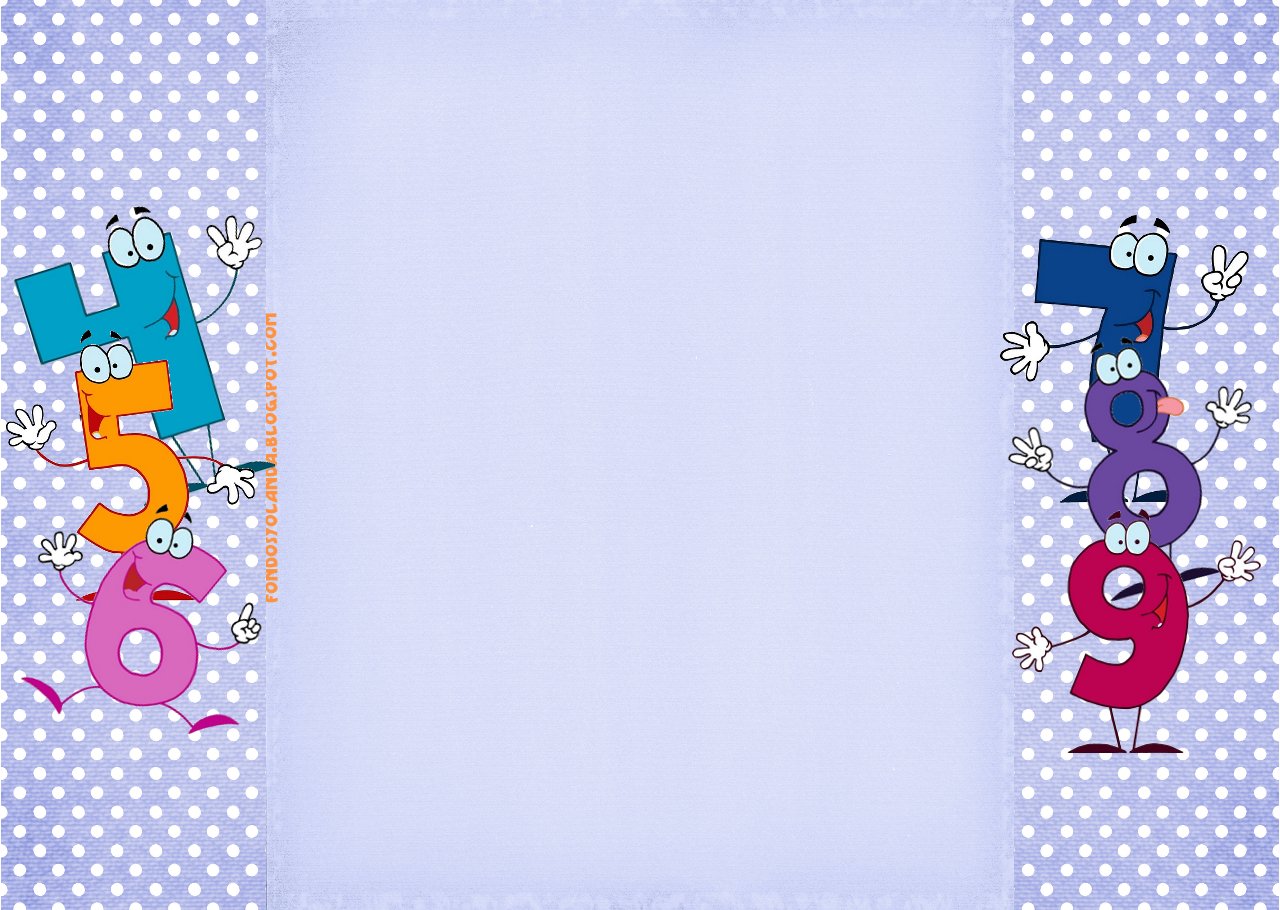 Actividad: Cuenta la cantidad de elementos y marca con tu dedo índice en cada hilera, el número que corresponda.
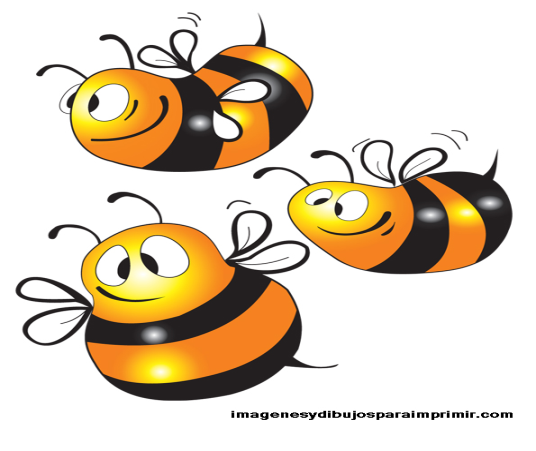 2
4
3
6
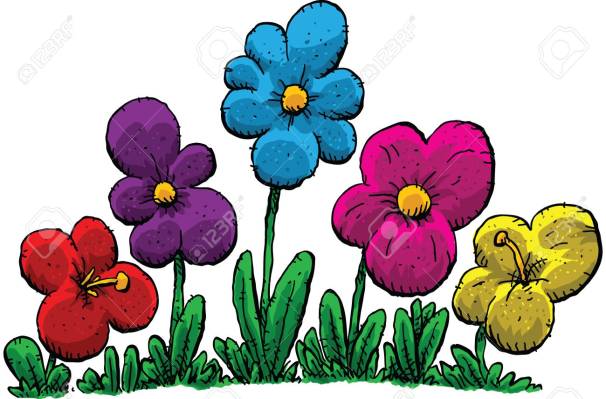 5
2
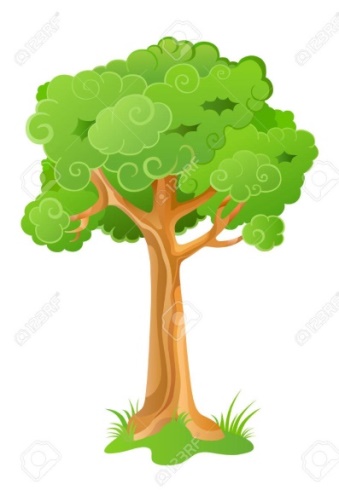 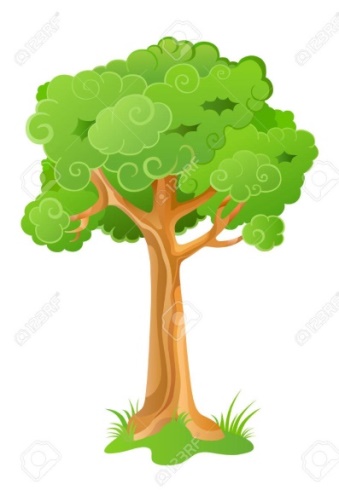 4
2
5
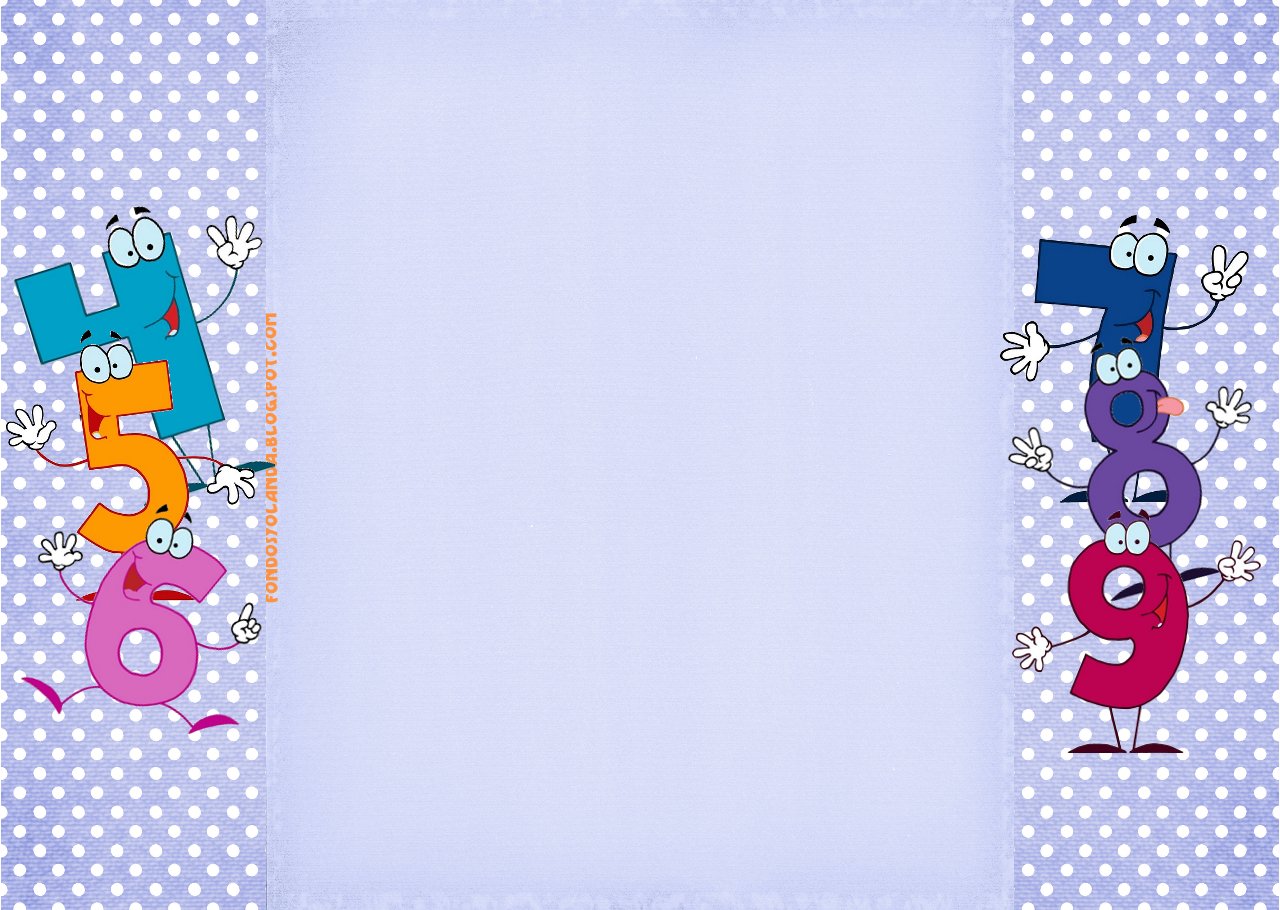 Actividad: Une con tu dedo índice cada número con los dedos correspondientes.
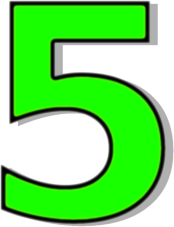 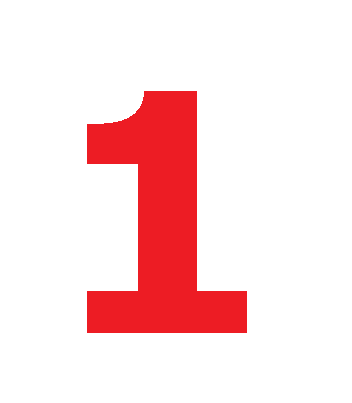 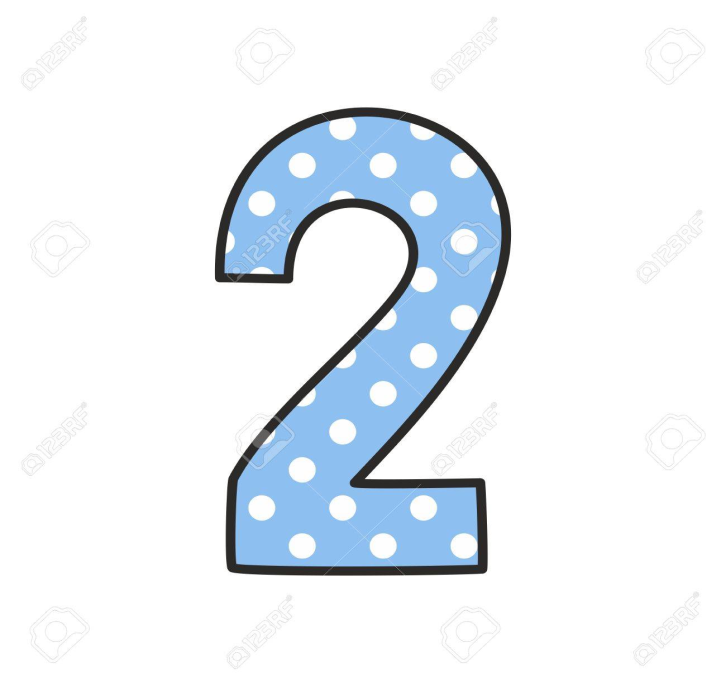 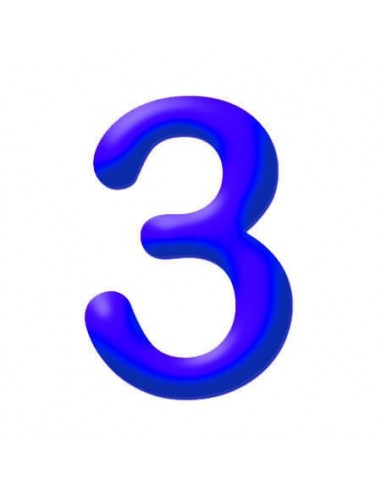 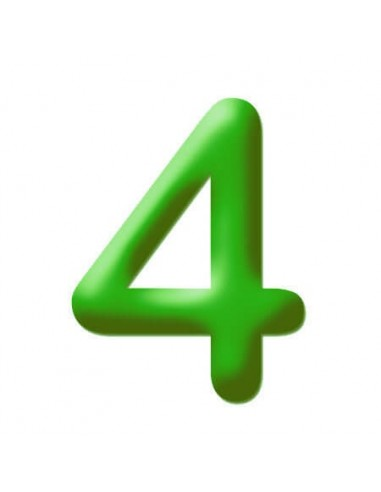 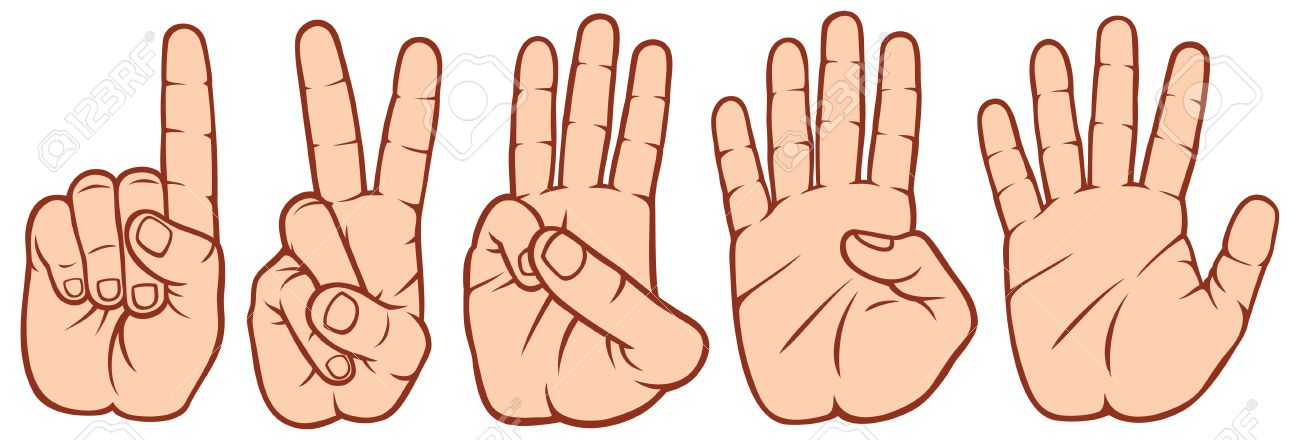